Morpheus:
Towards Automated SLOs for Enterprise Clusters
Ishai Menache†
Íñigo Goiri†
Shravan Matthur Narayanamurthy†
Alexey Tumanov^
Sangeetha Abdu Jyothi*	Carlo Curino†
Jonathan Yaniv**	Ruslan Mavlyutov^^
Subru Krishnan†
Janardhan Kulkarni †	Sriram Rao†
^ University of California, Berkeley
^^ University of Fribourg
* University of Illinois, Urbana-Champaign
** Technion - Israel Institute of Technology
†
Operator/User tensions
Resources
Resources
T
T
Time
Time
Container
User
Our focus is on batch jobs in big data  enterprise clusters
Periodic jobs should run predictably –
output available by deadline
Operator
Run as many jobs as possible
Fair-sharing
2
Roadblock: Unpredictability
Inherent
Sharing-induced
resource-sharing, queueing etc	stragglers, failures, skew, hardware changes
2
1.8
1.6
1.4
1.2
1
0.8
0.6
Relative runtime
Resources
Q1	Q3	Q4	Q6	Q12
275-node cluster, TPC-H queries
Time
deadline
deadline
25% of user tickets due to unpredictability
3
Current “solution”: Over-provisioning
Prov./ peak
Prov./ average
Users over-provision > 75% jobs
50-k node COSMOS cluster
4
Towards automated SLOs
System focuses on periodic jobs
Empirically >60% are periodic


Our results:
5-13x reduction in deadline SLO violations  Reduce cluster size by 14-28%
5
Overall Architecture
Use Provenance Graph (PG) to capture inter-job data dependencies
SLO extractor use PG to statically derive deadline
Job Resource Model take history to create tight envelope R*
User sign-off/override
Online packing algorithm for reservation placement
Monitor job progress and automatically adjust resource provision
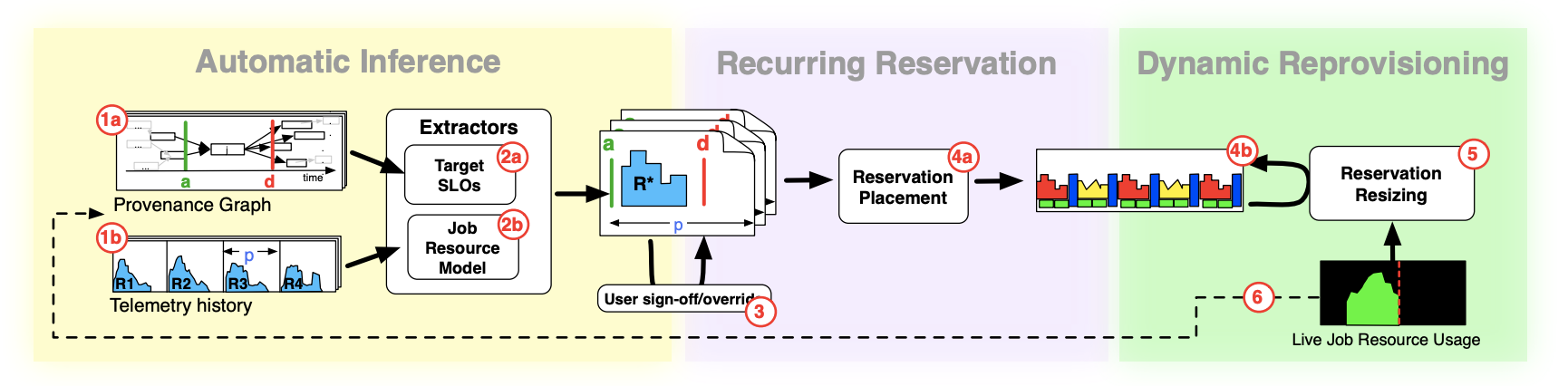 [Speaker Notes: 1. The user periodically submits JobX with manually provisioned resources. In the meantime, the underlying infrastructure captures: (a) Data-dependencies and ingress/egress operations in the Provenance Graph (PG). (b) Resource utilization of each run (marked as the R1-R4 skylines in Fig. 3) in a Telemetry-History (TH) database. 2. The SLO Inference performs an offline analysis of the successful runs of JobX: (a) From the PG it derives a deadline d—the SLO. (b) From the TH, it derives a model of the job resource demand over time, R ∗ . We refer to R ∗ as the job resource model 3. The user signs off (or optionally overrides) the automatically-generated SLO and job resource model. 4. Morpheus enforces SLOs via recurring reservations: (a) Adds a recurring reservation for JobX into the cluster agenda—this sets aside resources over time based on the job resource model R ∗ . (b) New instances of JobX run within the recurring reservation (dedicated resources). 5. The Dynamic Reprovisioning component monitors the job progress online, and increases/decreases the reservation, to mitigate inherent execution variability. 6. Morpheus constantly feeds back into Step 2 the PG and telemetry information of the new runs for continuous learning and refinement of the SLO and the job resource model.]
Morpheus Overview
User sign-off
Automatic  Inference  Module
Logs
Dynamic  Reprovisioning
Reservation  Mechanism
SLO
Monitoring
resource estimate
Quantify user requirements
Pack jobs efficiently
Respond to unpredictabilities
7
Automatic Inference Module
User sign-off
Deadlines
Logs
Reservation  Mechanism
Dynamic  Reprovisioning
Resource Estimate
Quantify user requirements

Derive deadline SLOs

Estimate job resource demands
8
Deadline SLOs (PG)
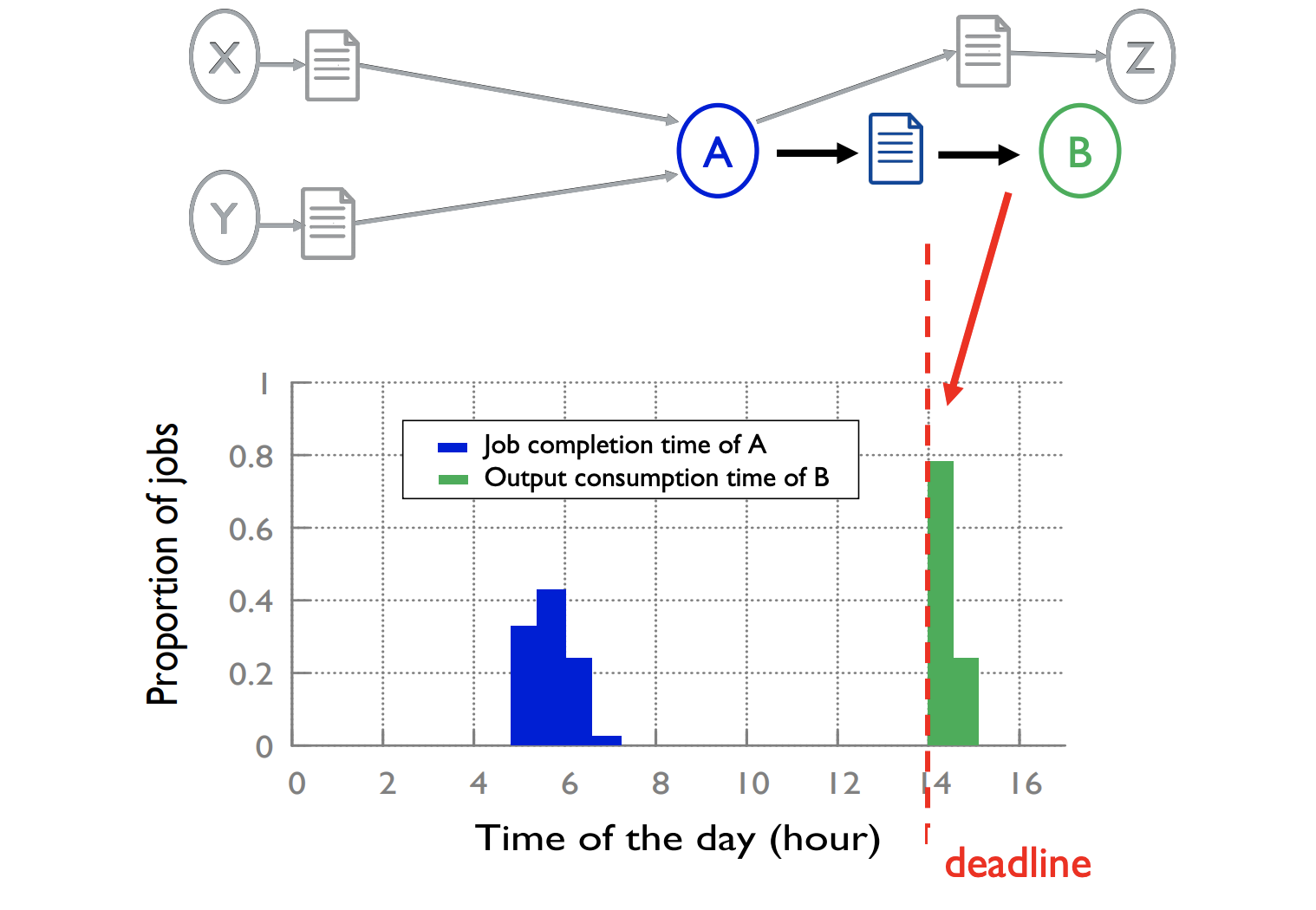 [Speaker Notes: nodes represent jobs and files in our clusters, and edges capture read/write operations among jobs, files, and all ingress/egress operations

To this end, we rely on four random variables, in chronological order: TinAvail, time at which job inputs are available (i.e., the time of last write to any input); Tstart, time when the job starts execution; Tend, time when the job completes execution; ToutRead, time at which any job output is first read.]
Deadline SLO validation
1.0
0.8
A
B
CDF over jobs
0.6
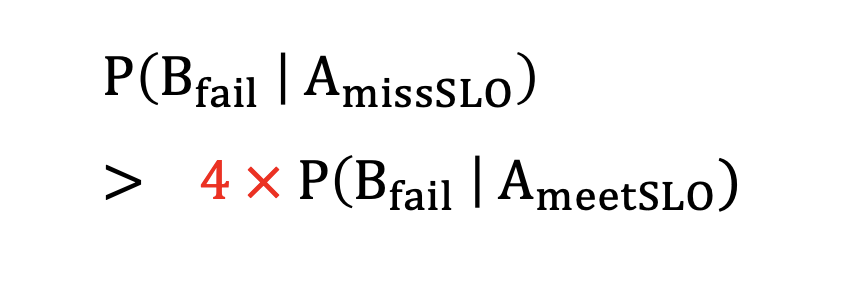 0.4
0.2
deadline
arrival
0.01	0.1	1	10	100	1000
Spare time before deadline
(normalized by job duration)
~70% of jobs have high scheduling flexibility
Valid estimate
10
Job Resource Demand
Usage patterns (container skylines) of multiple instances of the same job
Generate the best fitting model using Linear Program
Fitting controlled by a  parameter, ⍺ (higher ⍺ -> less resources)
Other alternatives – Jockey [Eurosys‘12], PerfOrator [SoCC’16]
11
Reservation Mechanism
User sign-off
Automatic  Inference  Module
LCM
Dynamic  Reprovisioning
LowCost
SLO
resource estimate
Pack jobs efficiently
Compact storage of jobs based on Least Common Multiple (LCM) of periods  LowCost Packing Algorithm
12
LCM Representation
45%
40%
35%
30%
25%
20%
15%
10%
5%
0%
Job A
portion of total (%)
periodic jobs
Job B
instances
Job C
Entire  plan
1'
2'
5'
10'
15'
30'
45'
1h  1.5h
2h  3h  4h  6h  8h  12h
1d  2d  3d  4d  1w
LCM
periodicity
Smallest repeating unit stored – Least Common Multiple (LCM) of periods  Efficient storage
Predictable allocation for users
13
[Speaker Notes: The small fraction of jobs with periods that are not amenable (off-kilter or periods larger than one day) are accommodated using non-periodic reservations for each instance. We note that the LCM can be reconfigured in case of many such outliers.]
Other key techniques (in the paper)
new job
LowCost Packing Algorithm
Heuristic for achieving a balanced allocation  Load-aware online packing
Resources
Time
arrival
deadline
Dynamic reprovisioning  Continuous monitoring of jobs
Allocate more resources when “progress” is slow
14
[Speaker Notes: In a nutshell, the idea behind LowCost is to allocate each incoming job in a way that is costefficient with respect to maxt c(t). To that end, LowCost follows a greedy procedure which places containers iteratively at cost-efficient positions.
In more detail, LowCost handles the stages one by one in reverse chronological order]
Experiments
Implementation:
Recurrent reservation mechanism, packing algorithm, and dynamic reprovisioning in Apache Hadoop/YARN  
Stand-alone inference subsystem


Workload:
Enterprise-trace: Three-month trace from 50k-node COSMOS cluster
Hadoop-trace: One-month trace from 4k-node Hadoop cluster
TPC-H: Standard TPC-H benchmark
15
Evaluation – Scalability test
80

60

40

20
allocated  memory (TB)
)
B  (T
y
r
o
m
e
m
0 0
1	2	3	4	5	6	7	8
time(hours)
2700-node cluster with 92 TB memory

Morpheus can handle load in production clusters
16
[Speaker Notes: At peak, aggregate guaranteed capacity exceeds the 92TB of container memory, reaching maximum cluster capacity. The system remains responsive throughout the experiment with reservation submission latencies within 10sec.]
Evaluation – Resource estimation
Morpheus provides more accurate resource estimates

Level of fitting controllable in the inference module of Morpheus

Higher ⍺  Tighter fitting  Less over-provisioning
CDF
Provisioned / used resources
17
Evaluation
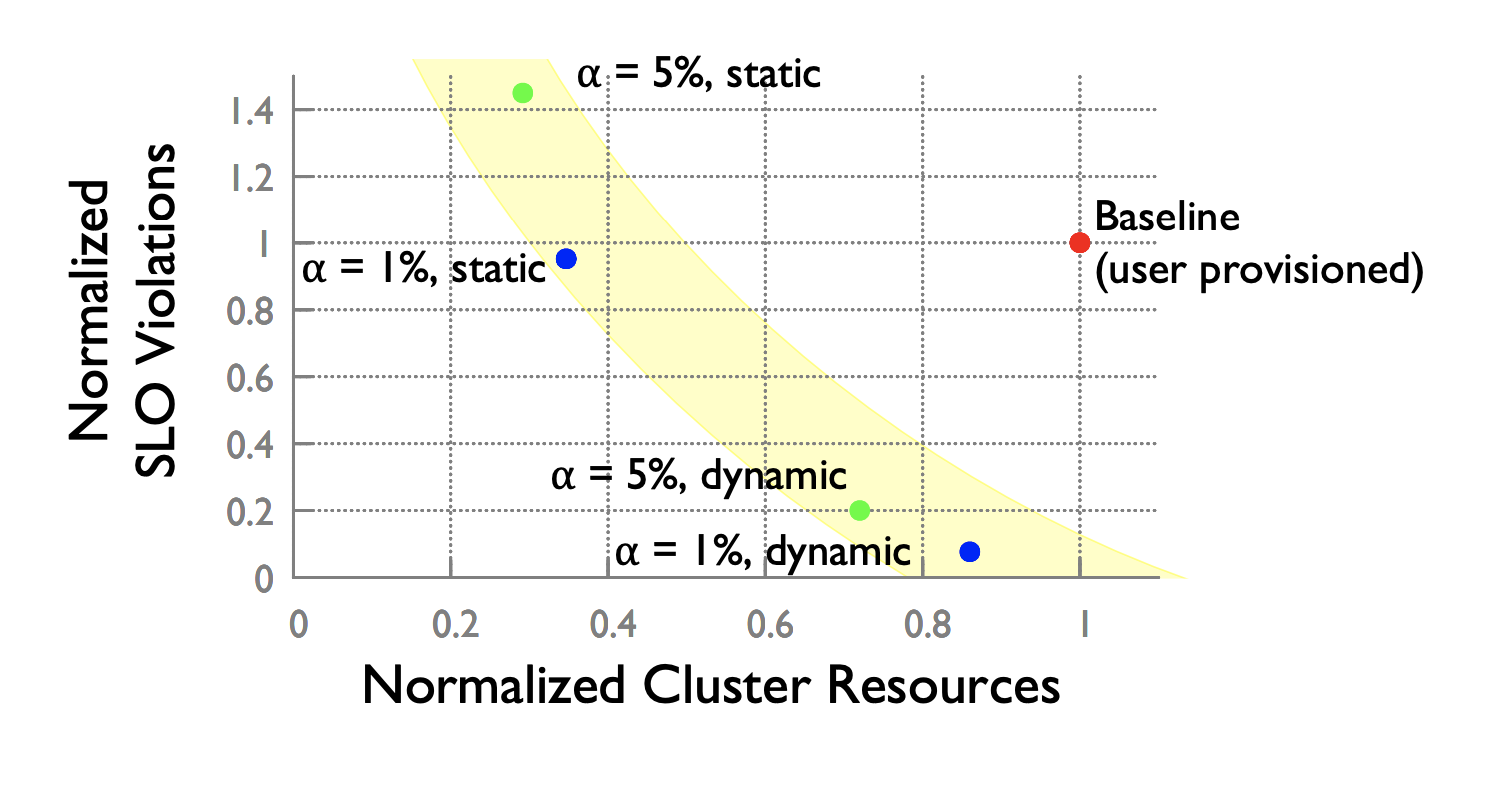 18
Conclusion
Predictable performance with lesser resources and higher utilization
Three main ideas
Automatic inference

Recurrent reservations

Dynamic reprovisioning
5-13x reduction in SLO violations
14-28% reduction in cluster size
19
Discussion
How consistent task sizes are in real deployment
Shown in paper, >60% jobs are periodic
Variance in task size will impact effectiveness
Dynamic reprovisioning
Cold start scenario
Backward compatibility with fair-queueing
Manual SLO
Application specific tools
Use deep learning to make decisions

Off-killer jobs handling not ideal
Is it a good idea for periodic jobs to have higher priority